номинация
ГРАНД
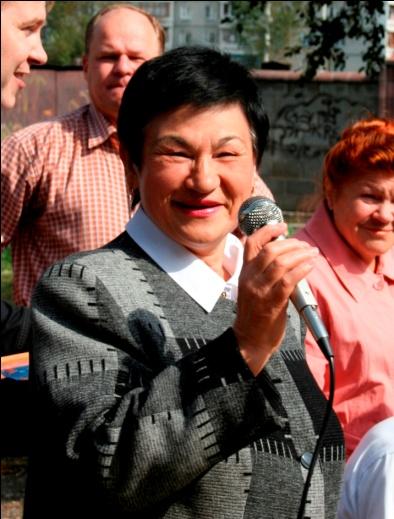 Иркутск
КУЛИК  ЗОЯ  МИХАЙЛОВНА
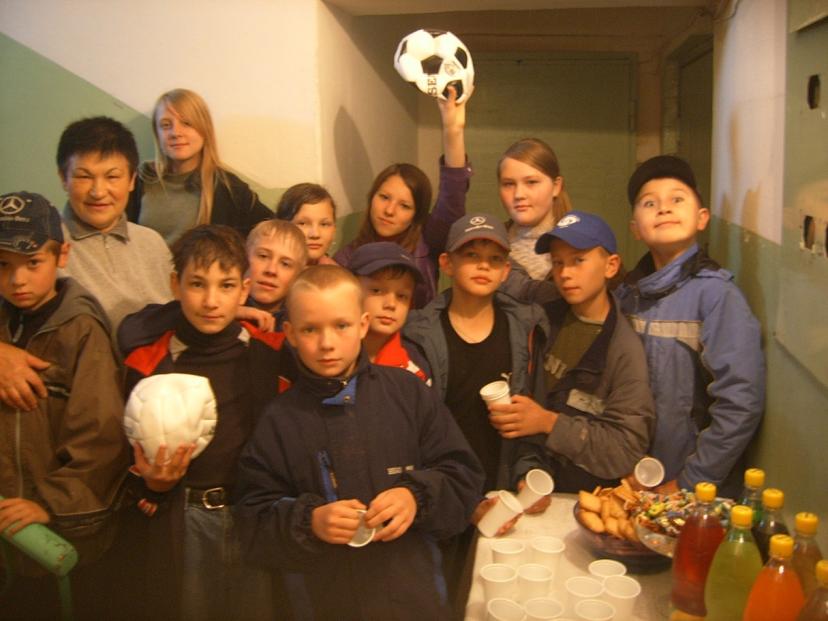 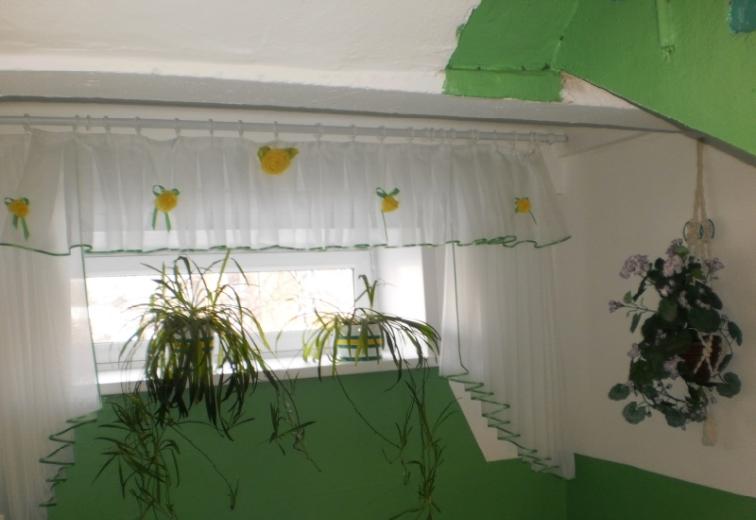 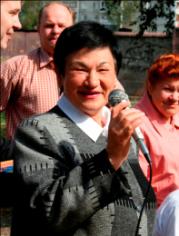 КУЛИК  ЗОЯ  МИХАЙЛОВНА
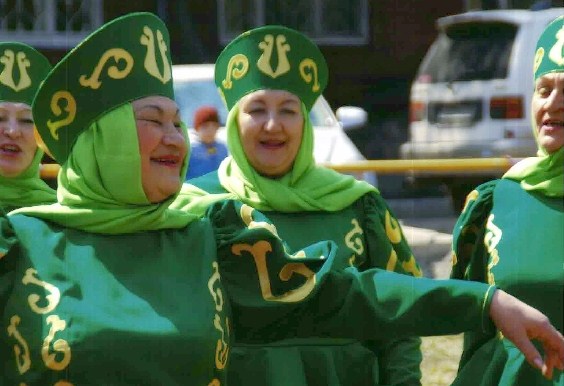 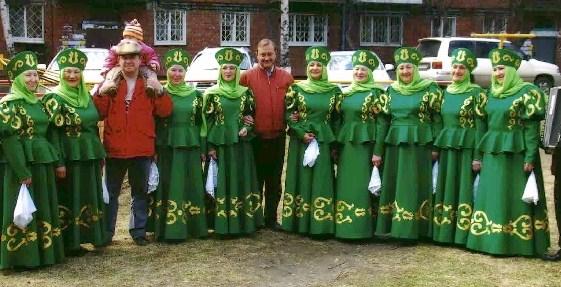 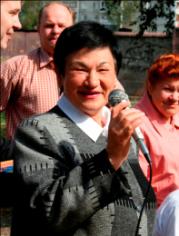 КУЛИК  ЗОЯ  МИХАЙЛОВНА
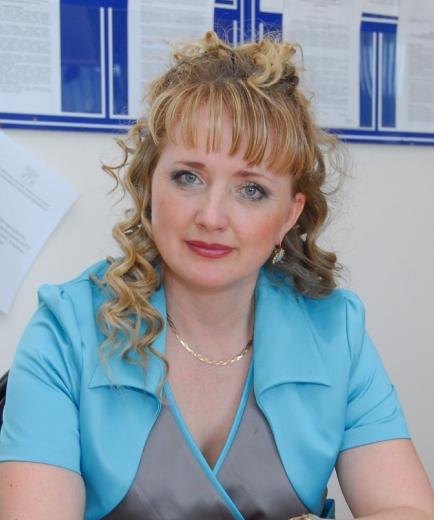 Ноябрьск
АЛЕШИНА ЕЛЕНА ВИКТОРОВНА
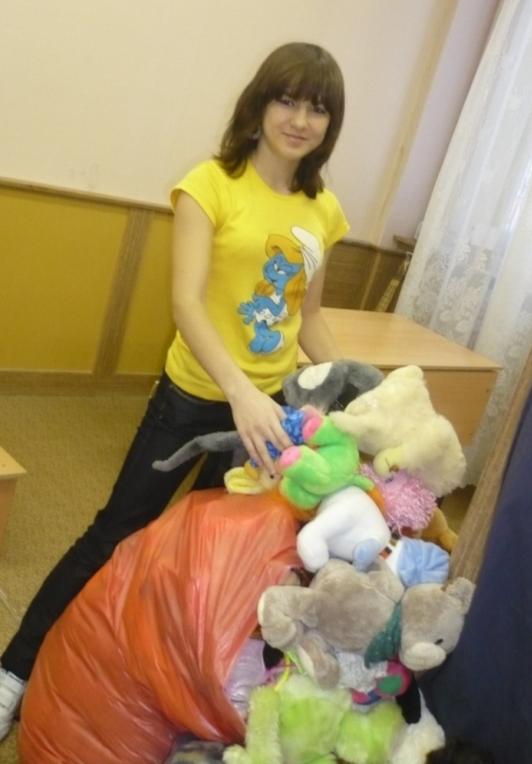 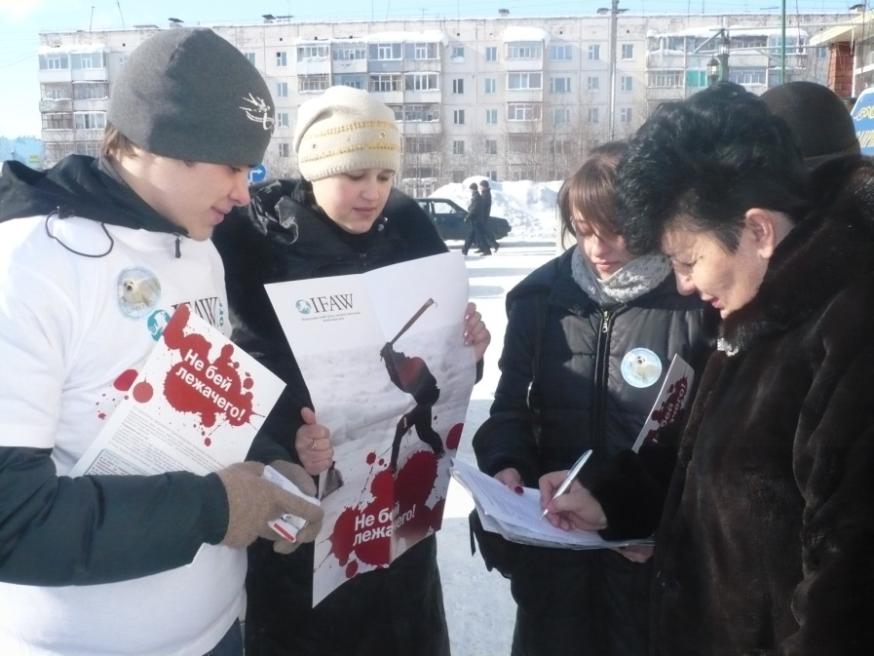 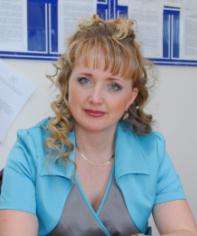 АЛЕШИНА ЕЛЕНА ВИКТОРОВНА
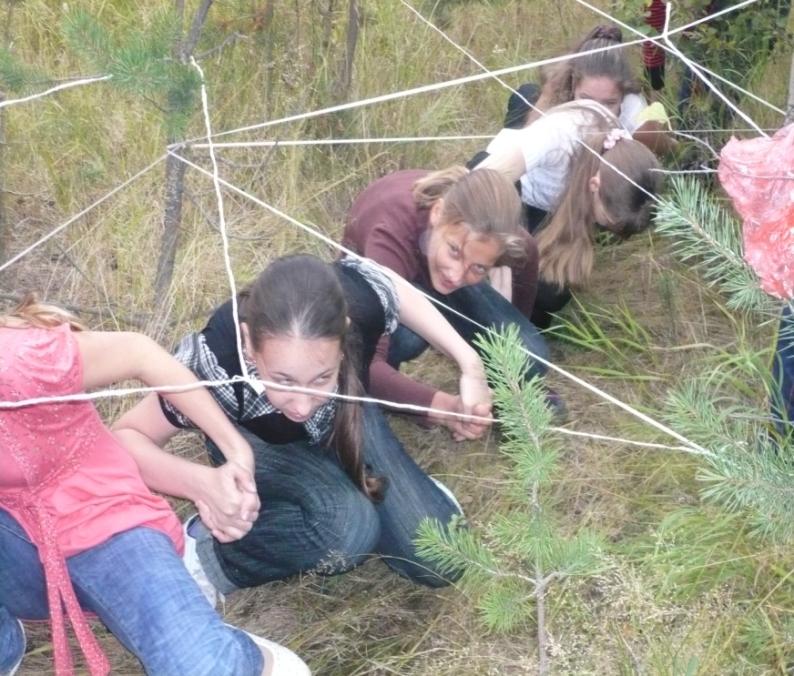 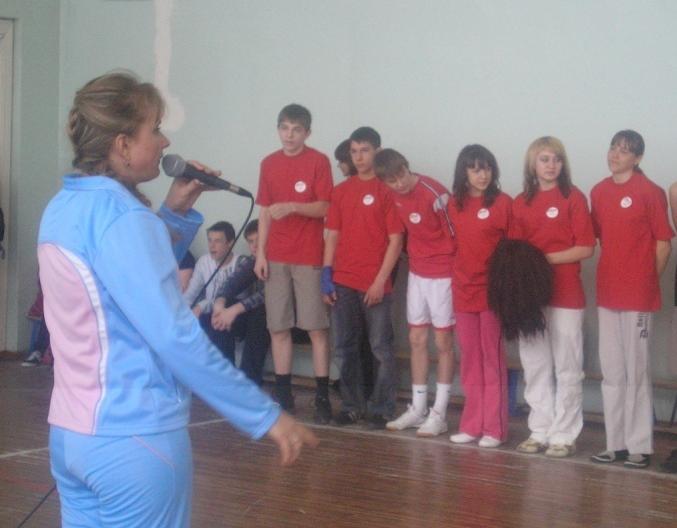 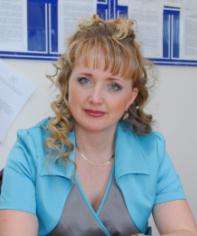 АЛЕШИНА ЕЛЕНА ВИКТОРОВНА
номинация
КЛУБМЕЙКЕР
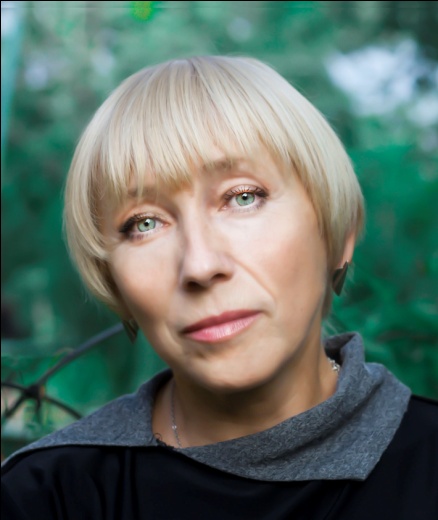 Нижний Новгород
МАЛОВА ГАЛИНА ЮРЬЕВНА
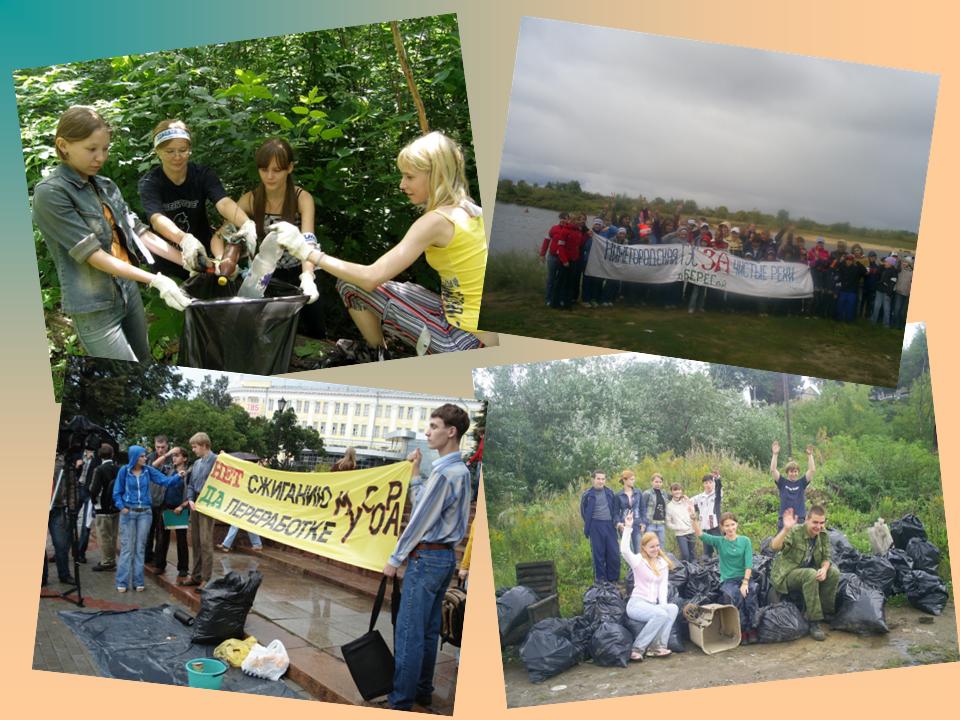 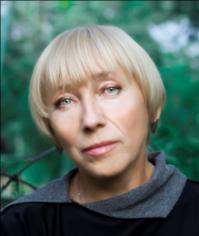 МАЛОВА ГАЛИНА ЮРЬЕВНА
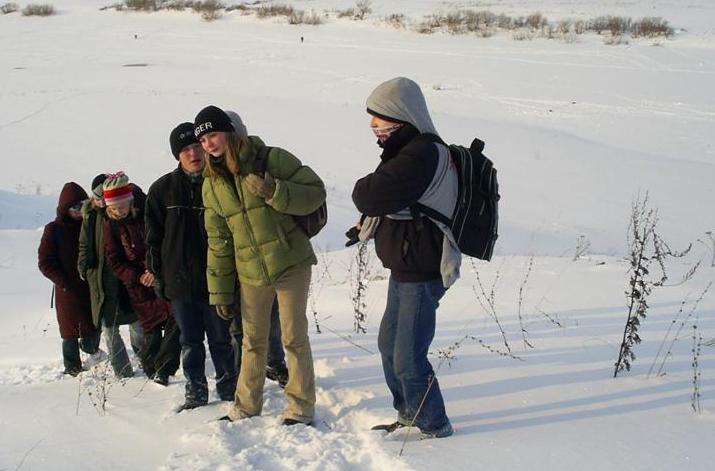 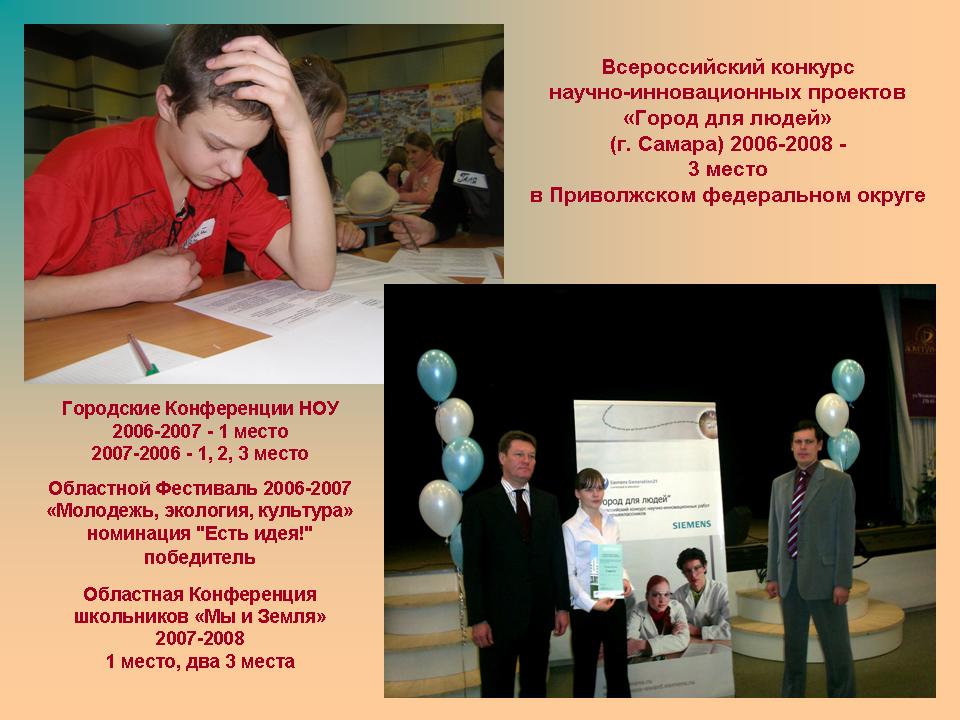 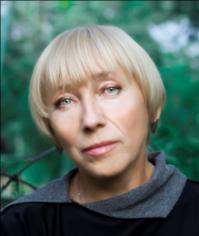 МАЛОВА ГАЛИНА ЮРЬЕВНА
номинация
МЕЦЕНАТ
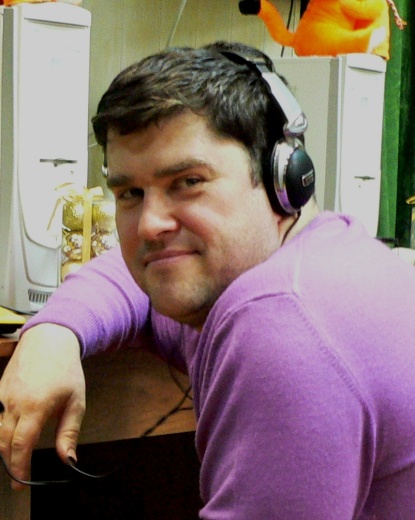 Москва
АНТОНЕНКО АНТОН ВЯЧЕСЛАВОВИЧ
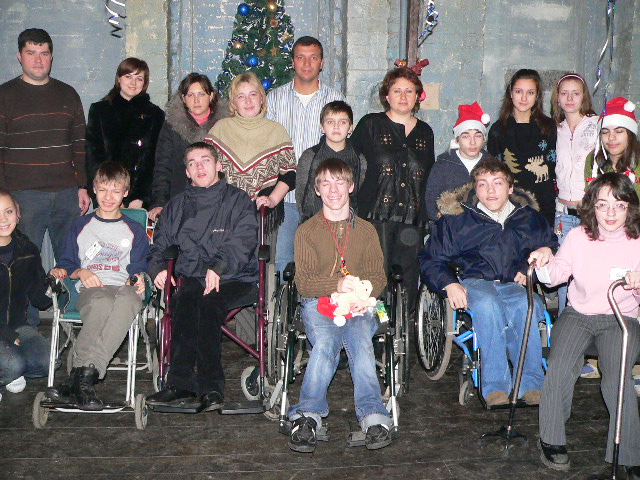 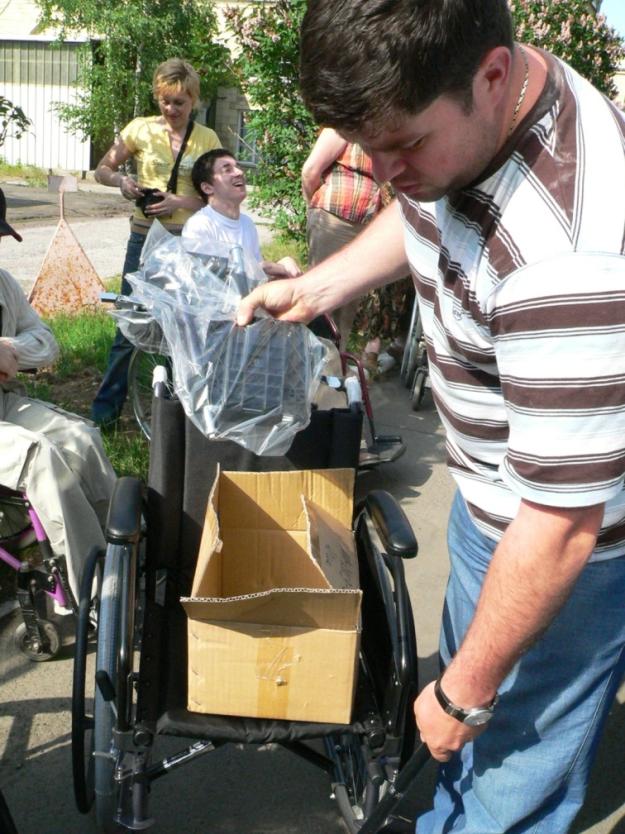 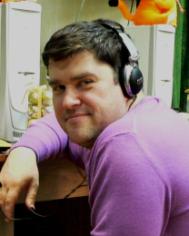 АНТОНЕНКО АНТОН ВЯЧЕСЛАВОВИЧ
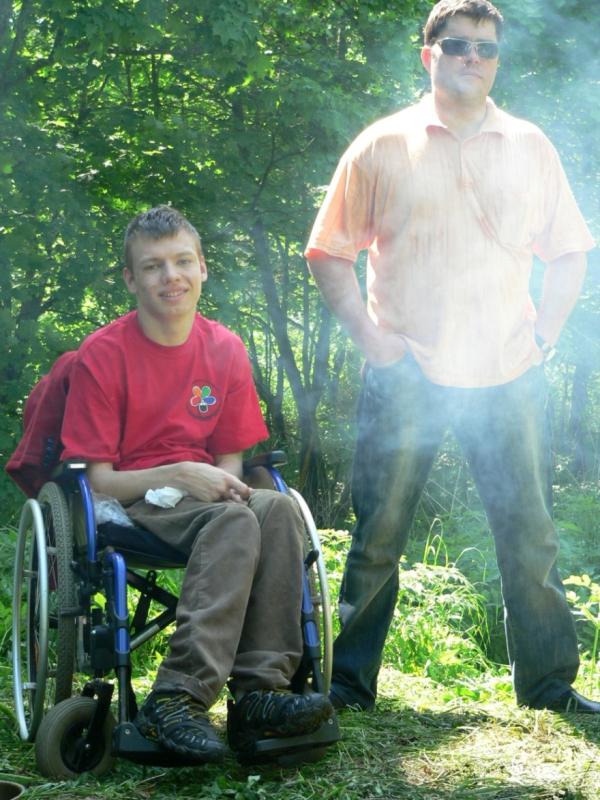 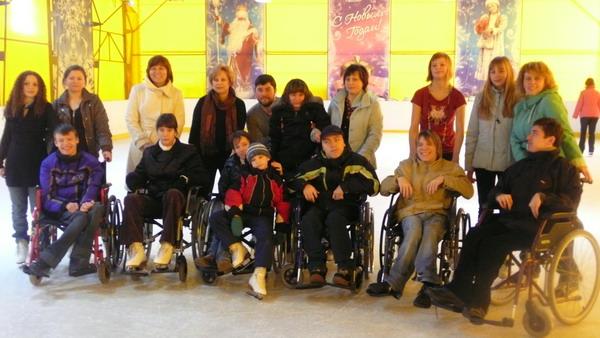 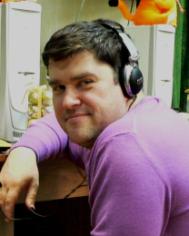 АНТОНЕНКО АНТОН ВЯЧЕСЛАВОВИЧ
номинация
ПРОРЫВ
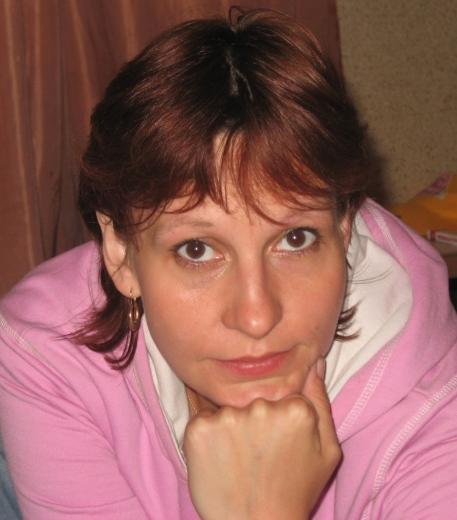 Нижний Новгород
КАРПИЛИНА ЕЛЕНА АЛЕКСАНДРОВНА
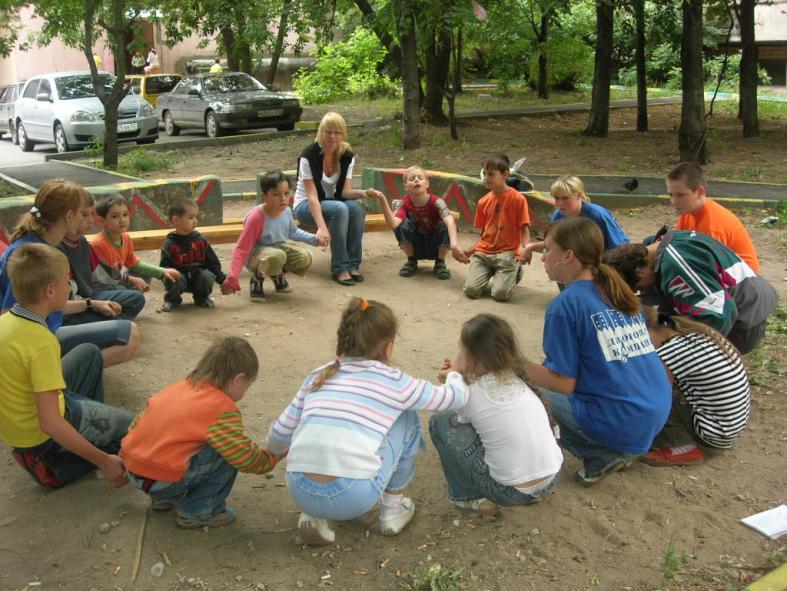 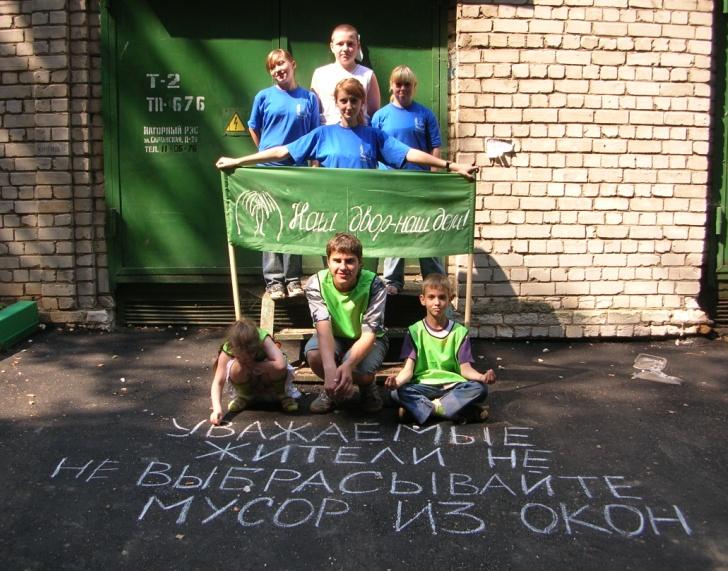 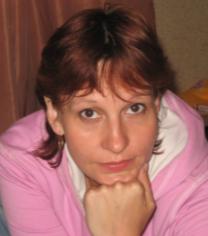 КАРПИЛИНА ЕЛЕНА АЛЕКСАНДРОВНА
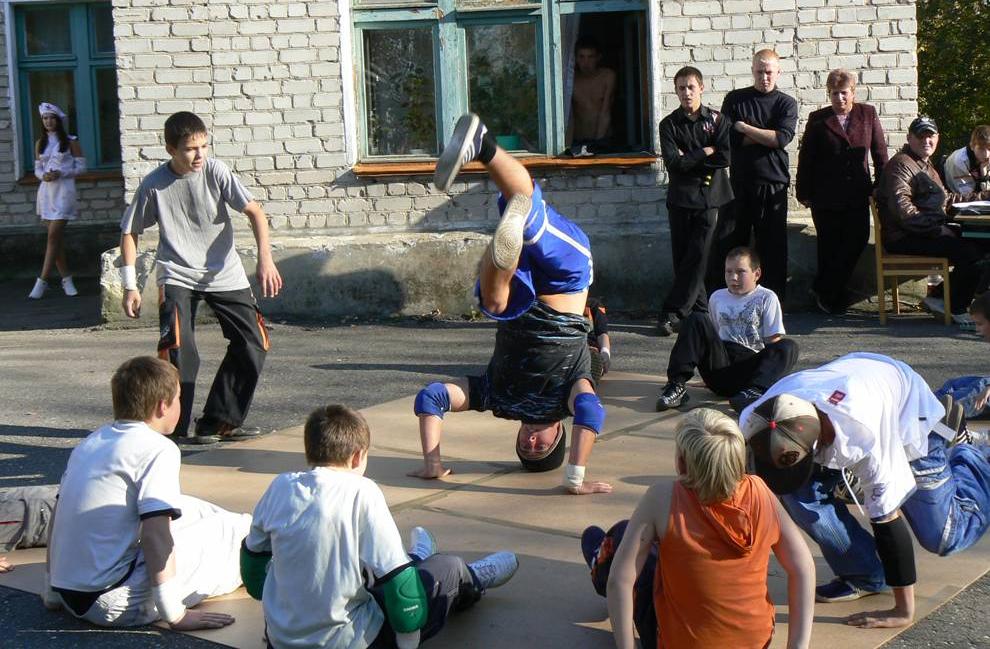 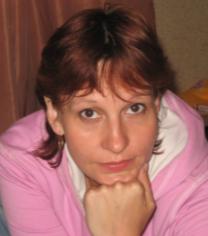 КАРПИЛИНА ЕЛЕНА АЛЕКСАНДРОВНА
номинация
КАПИТАН
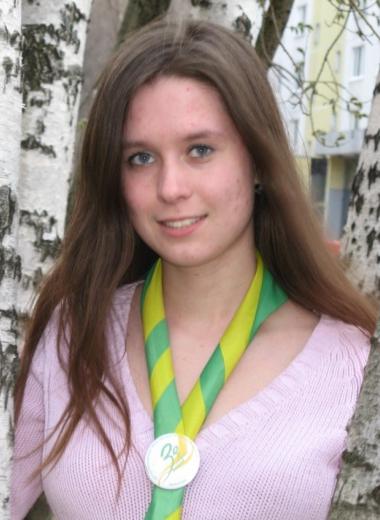 Зеленоград
МАНОХИНА  АННА  СЕРГЕЕВНА
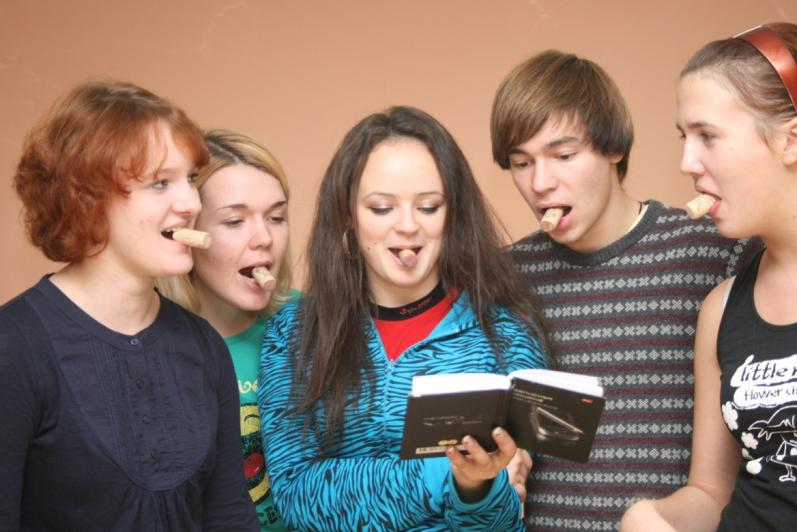 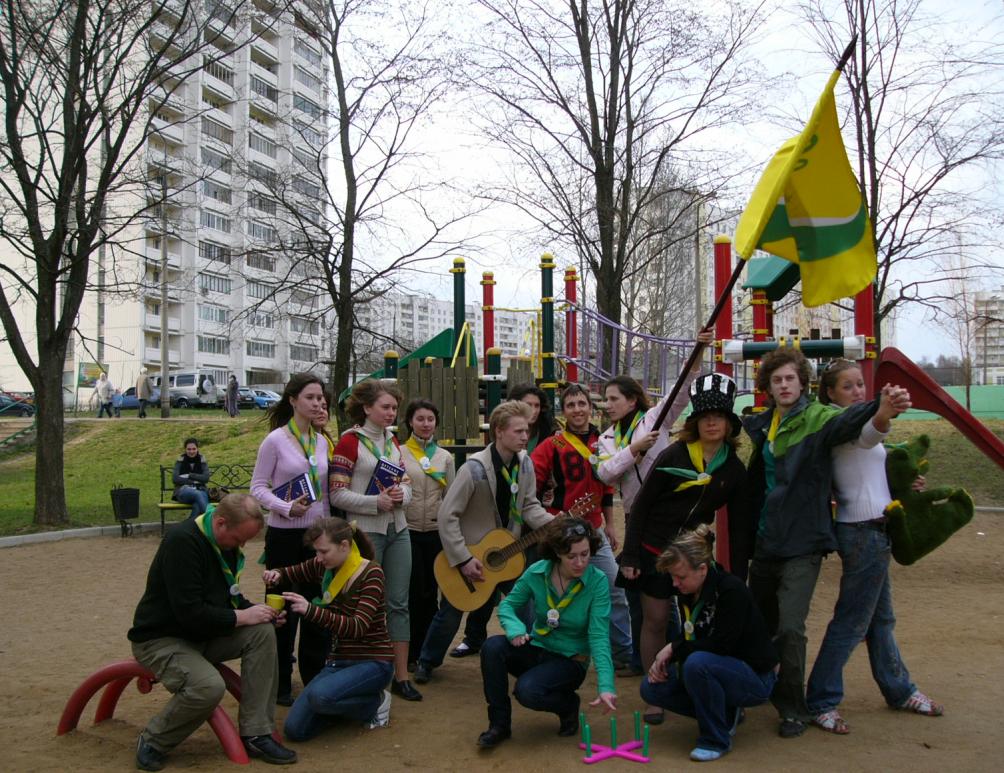 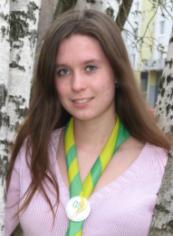 МАНОХИНА  АННА  СЕРГЕЕВНА
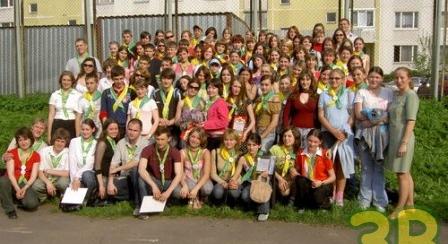 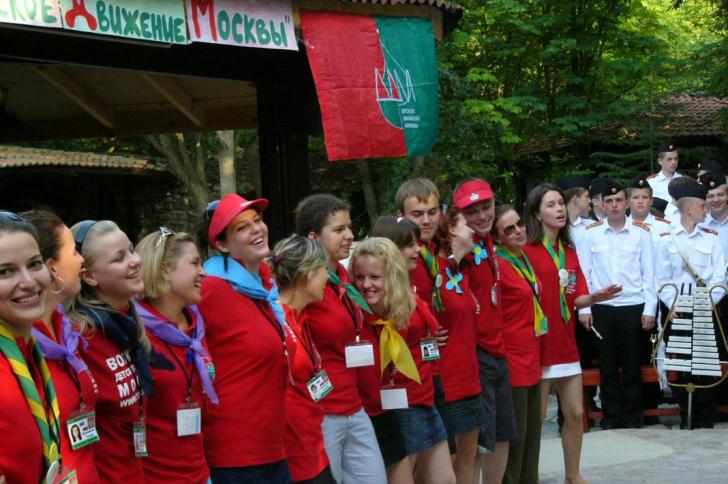 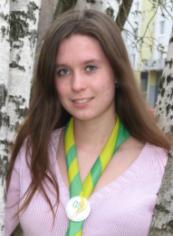 МАНОХИНА  АННА  СЕРГЕЕВНА
номинация
ИССЛЕДОВАТЕЛЬ
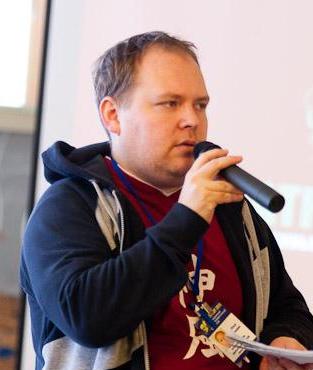 Кострома
КОЖИН  ИЛЬЯ  РУДОЛЬФОВИЧ
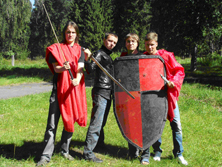 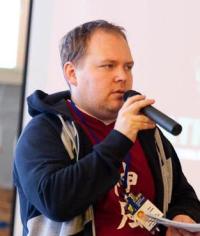 КОЖИН  ИЛЬЯ  РУДОЛЬФОВИЧ
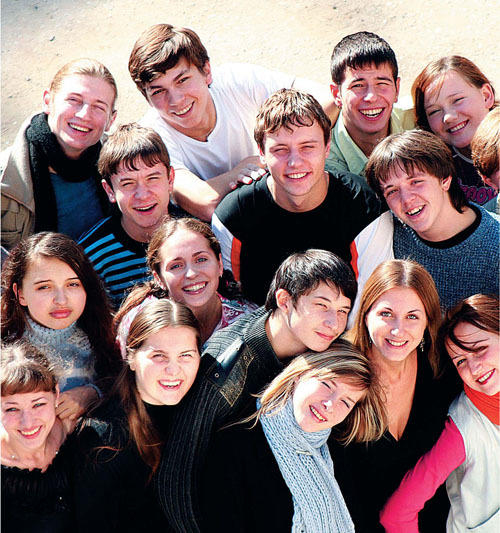 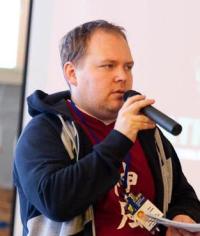 КОЖИН  ИЛЬЯ  РУДОЛЬФОВИЧ
ЛАУРЕАТЫ 2010
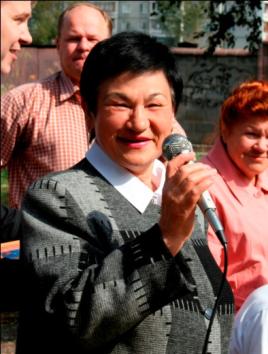 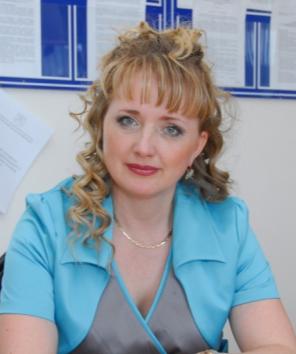 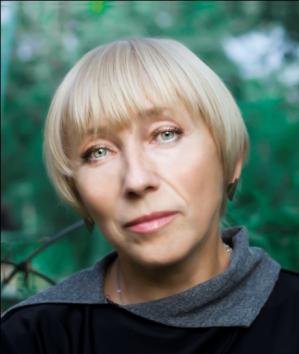 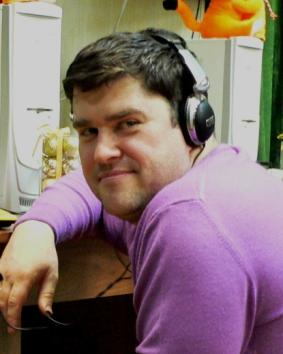 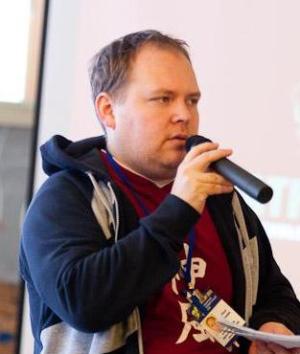 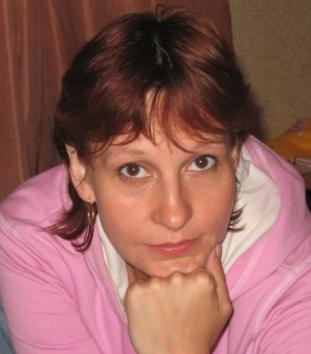 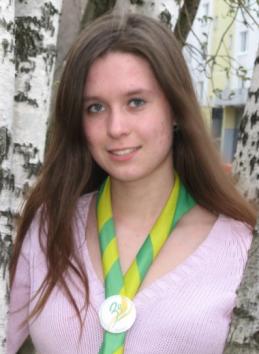